Day 3 Train-the-TrainerBUILD A BETTER SAFETY PROGRAM
Safety Training Program   |    Workers Defense Project
1
Disclaimer
This material was produced under grant number SH-29624-SH6 from the Occupational Safety and Health Administration, U.S. Department of Labor. It does not necessarily reflect the views or policies of the U. S. Department of Labor, nor does mention of trade names, commercial products, or organizations imply endorsement by the U. S. Government. The U.S. Government does not warrant or assume any legal liability or responsibility for the accuracy, completeness, or usefulness of any Information, apparatus, product, or process disclosed.
2
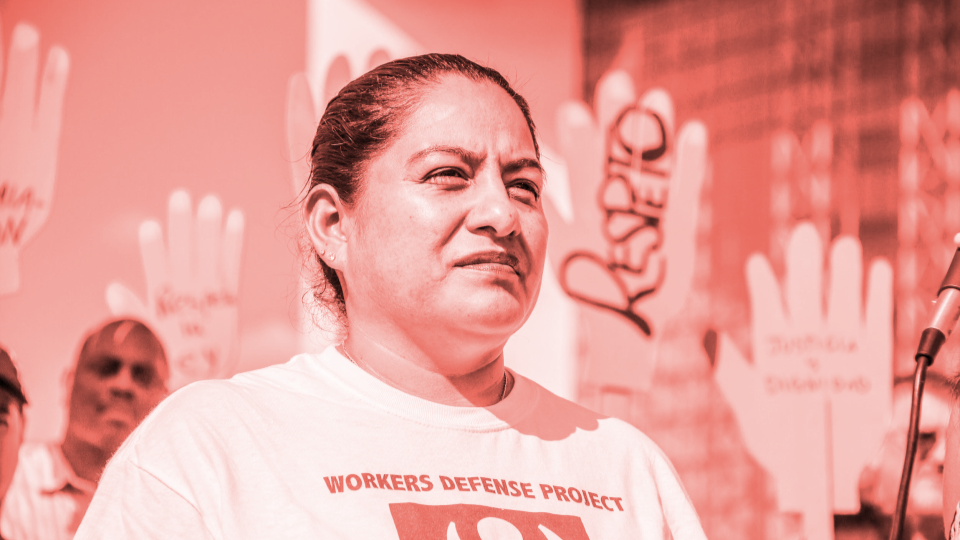 Image of a worker
3
TRAIN-THE-TRAINER OVERVIEW
DAY 1
Training Program Overview
DAY 3
Training Evaluations and Practice
DAY 2
Training Topics and Modules
START
Start doing trainings!
4
Train-the-Trainer
DAY 3 AGENDA
Evaluations Overview
Training & evaluation practice 1
Training & evaluation practice 2
Training & evaluation practice 3
Evaluation submission process
5
Part 1.EVALUATIONS OVERVIEW
6
Attendance sheets
Level 1 Evals
Level 2 Evals
Level 3 Evals
1. Evaluations Overview
7
Training EvaluationsATTENDANCE SHEETS
Here are the requirements for attendance sheets:
Enter all training information: time, date, trainer name, training topic, location, start and end time.
Students must write their names, numbers are ideal
Sign and date the attendance sheet
8
Training EvaluationsLEVEL 1-3 EVALUATIONS
Level 1
Level 2
Level 3
Satisfaction Assessment
How well did they like the training? 
Would they recommend the training?
Satisfaction Assessment
Knowledge before training?
Knowledge after training?
Behavior Assessment
Administered 3 months after first training
Assess how training impacts behavior
9
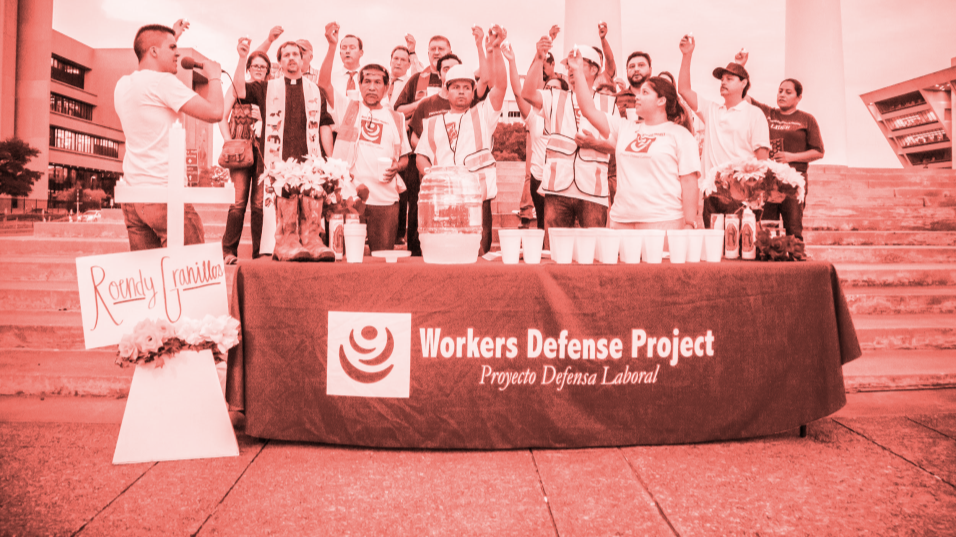 Questions and Comments
Questions & Comments
10
Part 2.TRAINING & EVAL PRACTICE
11
Confined Space Safety
Fire Safety
2. Training & Evals Practice
12
Demonstrations
During demonstrations, take notes on facilitation techniques, use of training materials. After training, complete evaluation.
13
Question s & Comments
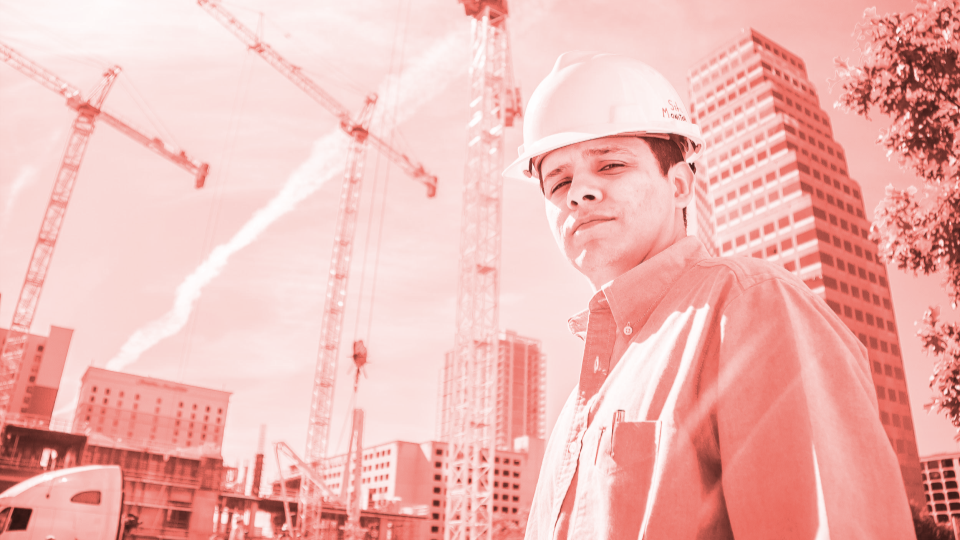 Questions & Comments
14
Part 2.EVALUATION SUBMISSIONS
15
Review attendance & evals
Scan attendance & evals
Email to WDP
3. Evaluation Submission Process
16
Eval Submission ProcessREVIEW ATTENDANCE
Training name, topic, location?
Training date, start and end time?
Students names and numbers?
Sign and date the attendance sheet?
Scan and email
17
Eval Submission ProcessREVIEW EVALS
Level 1 Eval Review:
All sections filled out completely?
Level 2 Eval Review:
Pre-test and post-test numbers clearly marked?
Scan and email to
18
Eval Submission ProcessSCAN ATTENDANCE & EVALS
Scan hard-copies of attendance and evaluations
Save scans as one, single PDF document
Email
19
ASSIGNMENT
Individually, each trainer will review attendance sheets & evaluations for completeness. Then, scan and email your documents to WDP.
(10 minutes)
ReviewScanEmail
20
Evaluation
As a class, please complete the evaluation of the Train-the-Trainer Program Day 3.
21
Qand A
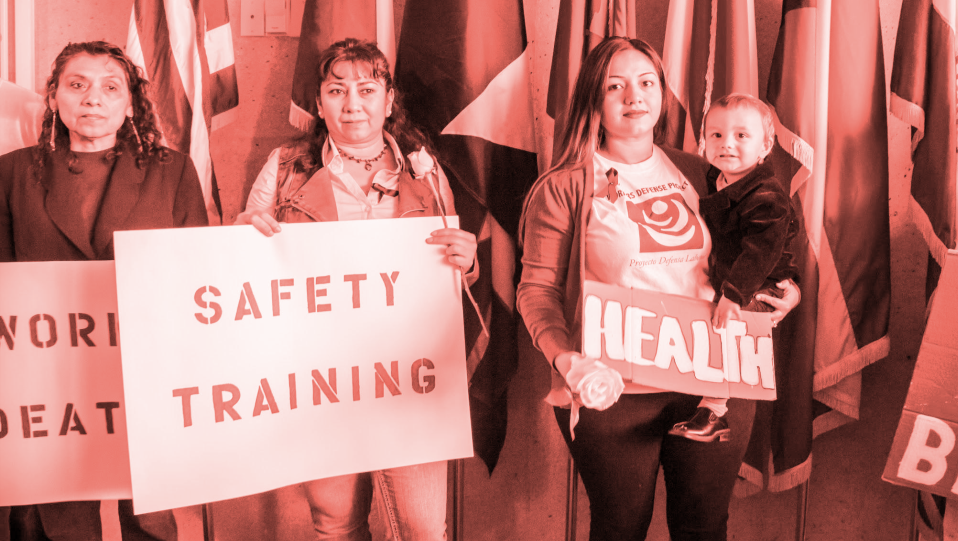 Questions & Comments
22
Day 3 Train-the-Trainer BUILD A BETTER SAFETY PROGRAM
Safety Training Program   |    Workers Defense Project
23